Test dobré shody
Chí-kvadrát test dobré shody (1)
Testuje hypotézu, že rozložení četností kategorizované proměnné odpovídá předpokládanému rozdělení (tj. výběr pochází z daného rozdělení)
Jsou výzkumná data reprezentativní?
Odpovídá rozložení vzdělanosti populačním hodnotám?
Pokrývá trh výrobku proporcionálně jednotlivé  věkové kategorie?  
testová statistika
					
							, kde
Ei …očekávané četnosti kategorií (Expected counts)
Oi … pozorované četnosti za platnosti nulové hypotézy (Observed counts)
stupně volnosti (df): počet kategorií - 1
Chí-kvadrát test dobré shody (2)
H0: datový soubor představuje výběr z populace, kde je zastoupení mužů 48,76 % a žen 51,24 %
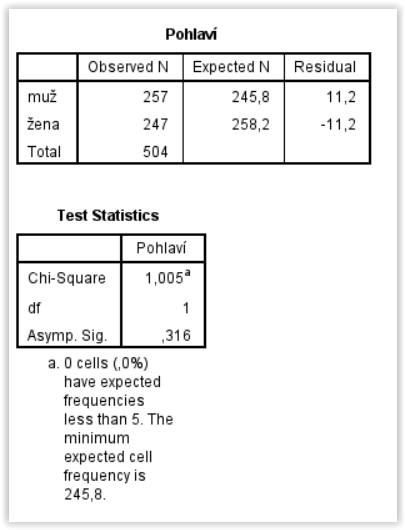 Je datový soubor reprezentativní vzhledem k pohlaví?
Mohou být odchylky od předpokládané struktury způsobené náhodou?
Předpoklady testu:
alespoň 30 případů
všechny očekávané četnosti jsou větší než 1
nejméně 80 % očekávaných četností je větší než 5
Závěr: nezamítáme H0
Kontingenční tabulka
Ovlivňuje kouření matky během těhotenství porodní hmotnost dítěte?
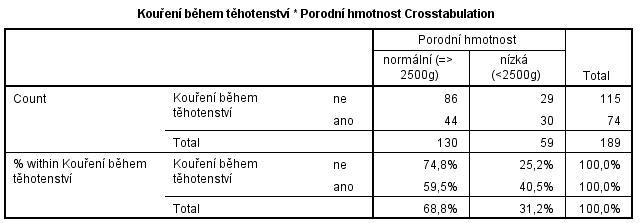 Test nezávislosti řádkové a sloupcové proměnné
Pearsonův test chí-kvadrát
H0: řádková a sloupcová proměnná v kontingenční tabulce jsou nezávislé
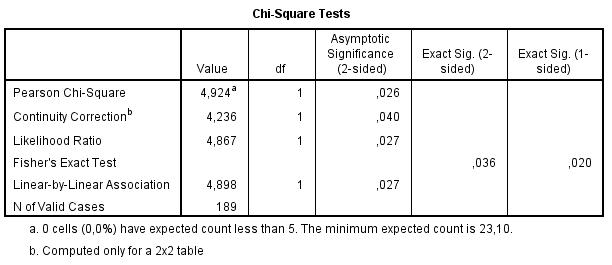 Předpoklady:
alespoň 30 případů
všechny očekávané četnosti jsou větší než 1
nejméně 80% buněk má očekávané četnosti větší než 5
Test je založený na komparaci pozorovaných (Ors) a očekávaných (Ers) a četností :
 X2 = ∑ (Ers-Ors)2/Ers
df= (R-1)*(S-1)      ,  kde 
R, S je počet kategorií řádkové resp. sloupcové proměnné
Znaménkové schéma
pro zjišťování u kterých kategorií nastal významný rozdíl lze užít adjustovaná standardizovaná rezidua
porovnávají se s kvantily standardizovaného normálního rozložení pro zvolenou hladinu spolehlivosti
výsledek lze graficky znázornit znaménkovým schématem:











Tabulka s adjustovanými rezidui  je upravena pomocí skriptu Znaménkové schéma (volně k dispozici na stránkách www.acrea.cz)
Skript porovnává adjustovaná residua s 95%, 99% a 99,9% kvantily standardizovaného normálního rozdělení (tj.  zaokrouhleně ±1,96 / ±2,58 / ±3,29)
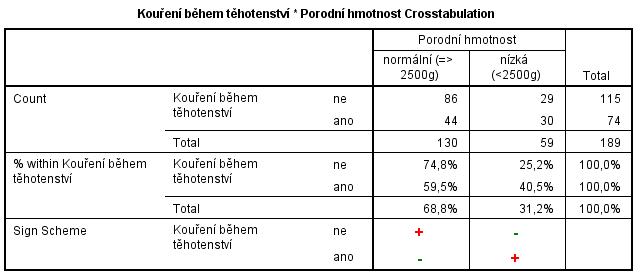